SH44
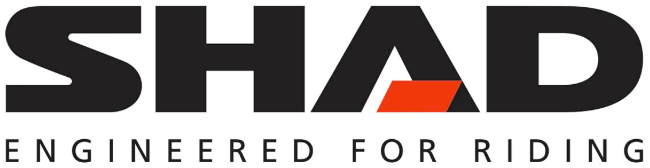 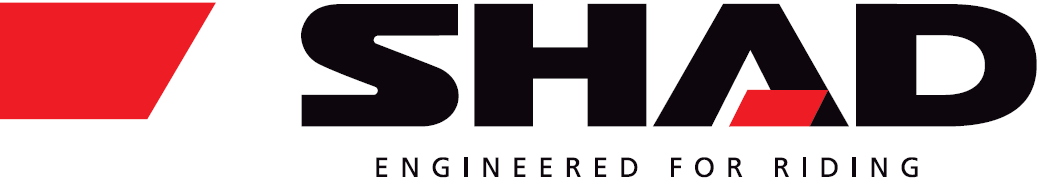 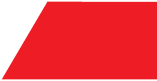 REF. D0B44100
Optional  Accessories
D0RI60
D0B40KL
X0IB00
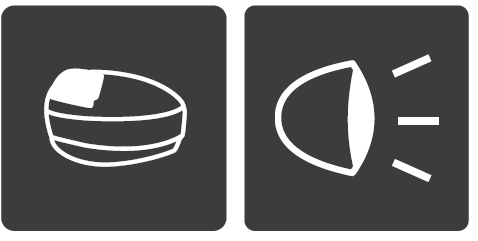 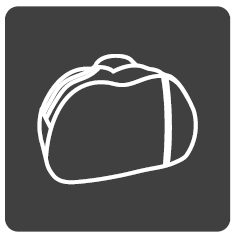 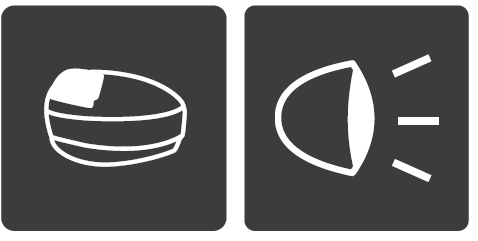 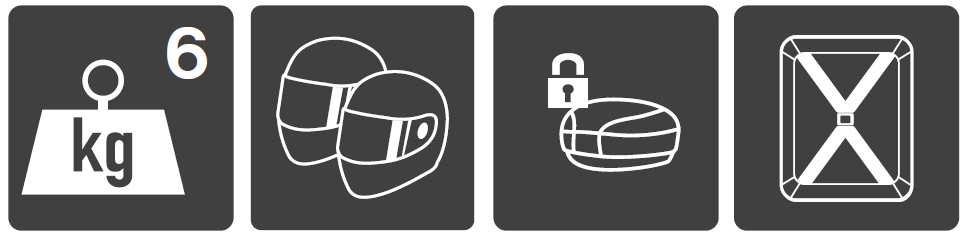 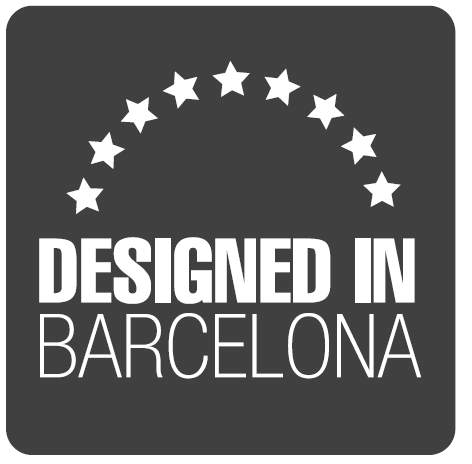 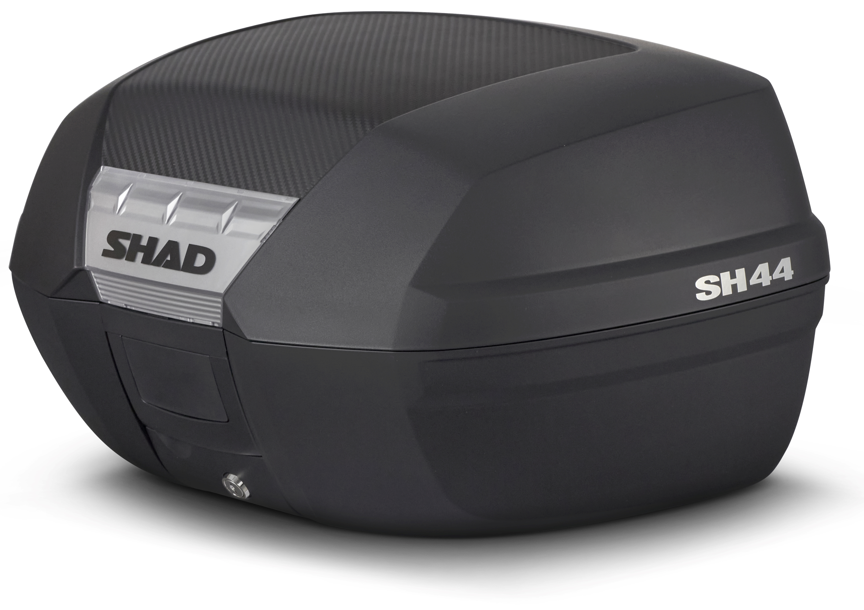 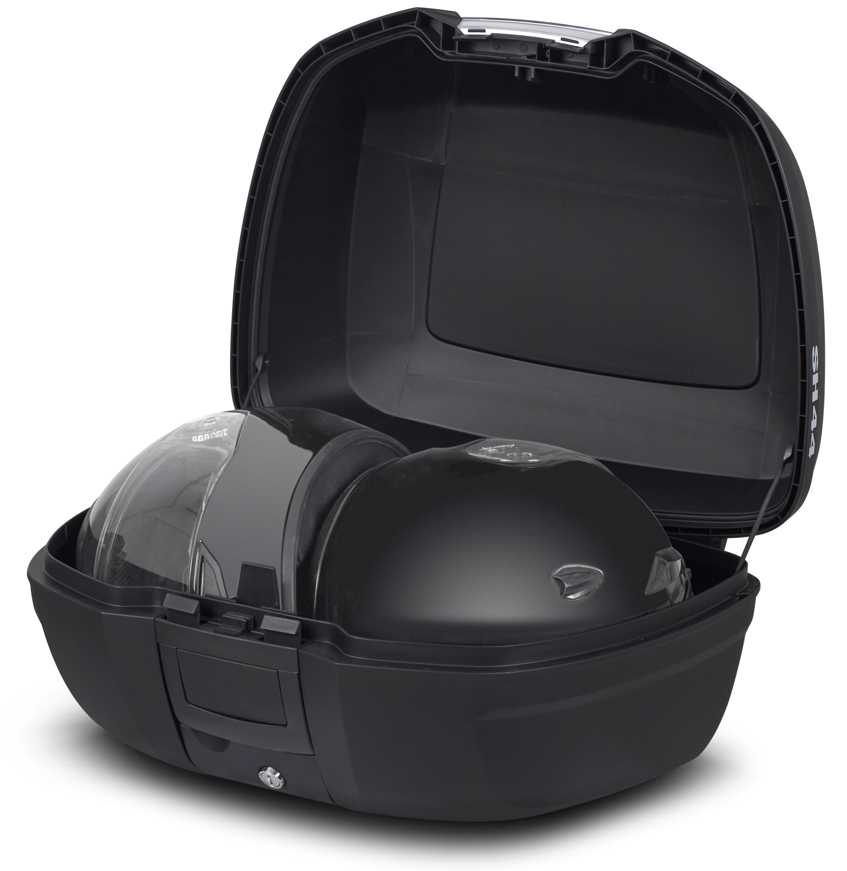 Caractéristiques
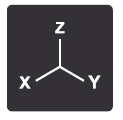 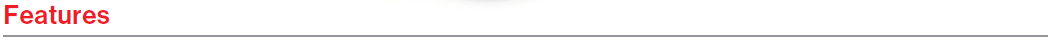 X 43,5  Y 55  Z 31,5 (cm)
Spécifications techniques
SH44
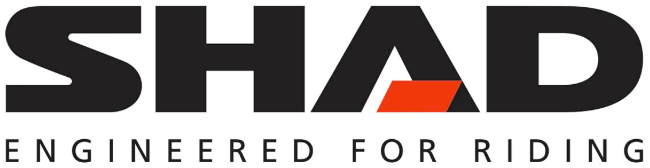 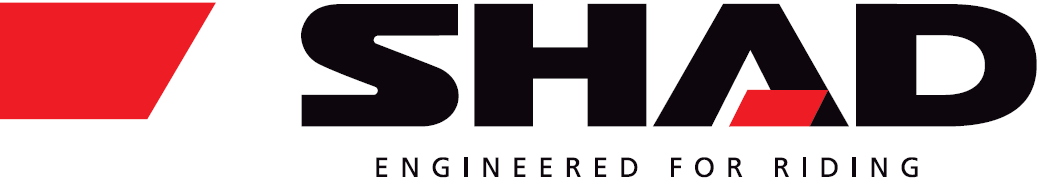 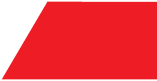 REF. D0B44100
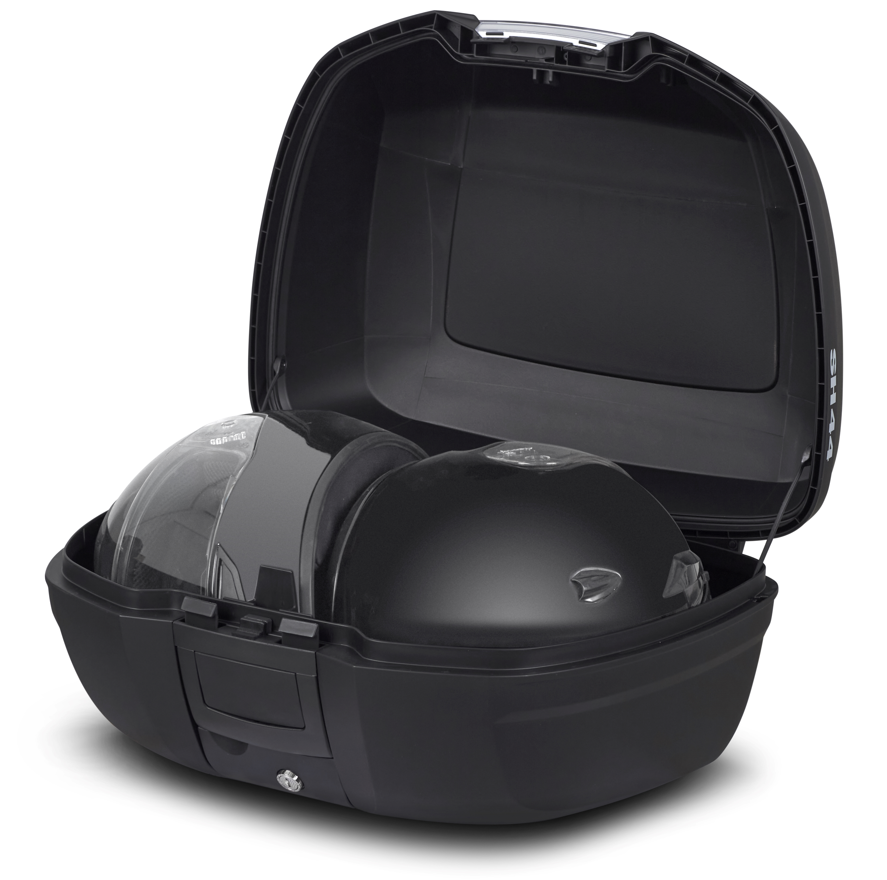 Accessoires optionnels
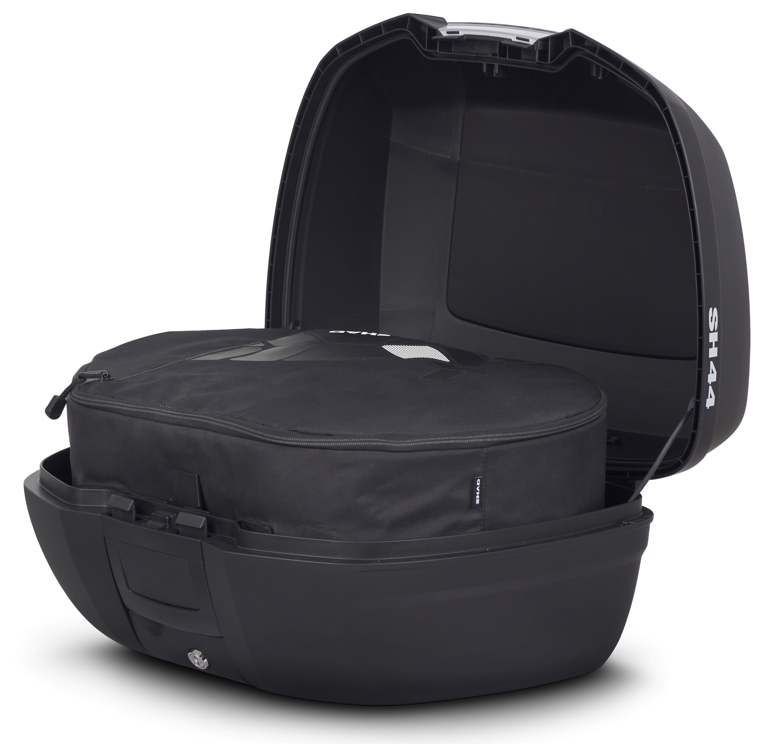 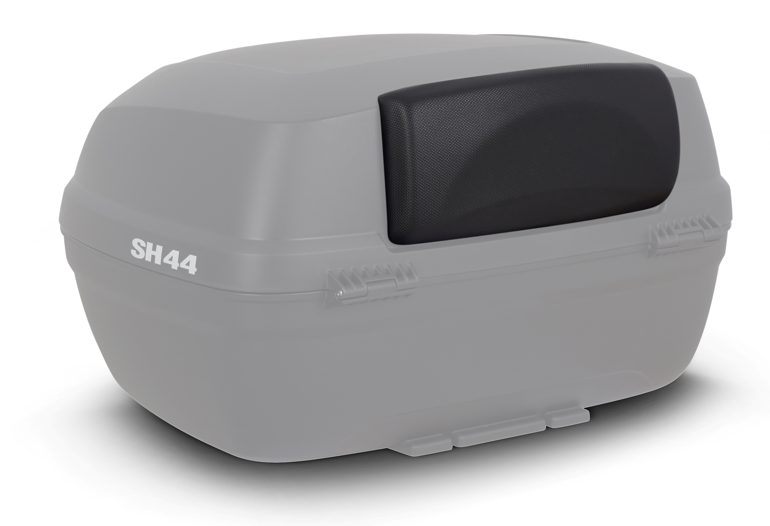 Sac interne
X0IB00
Dosseret 
D0RI60
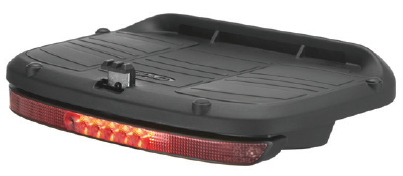 Feux stop
D0B40KL
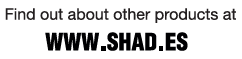